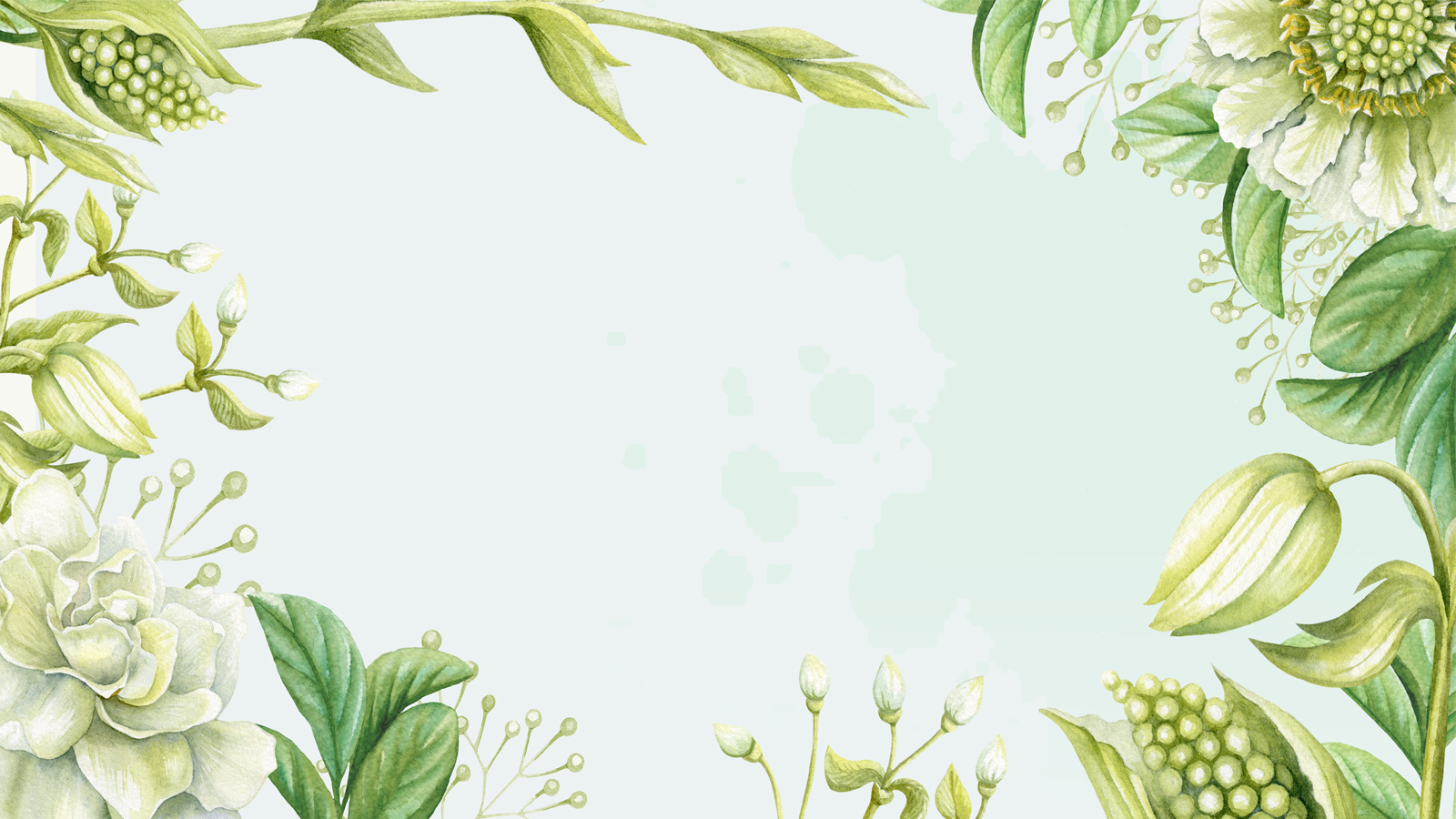 Why I Farm 
--The Henningsens
教材：人教版M4U2 Working the Land
单位：华南师范大学外国语言文化学院
作者：郑冰纯
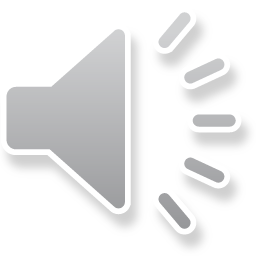 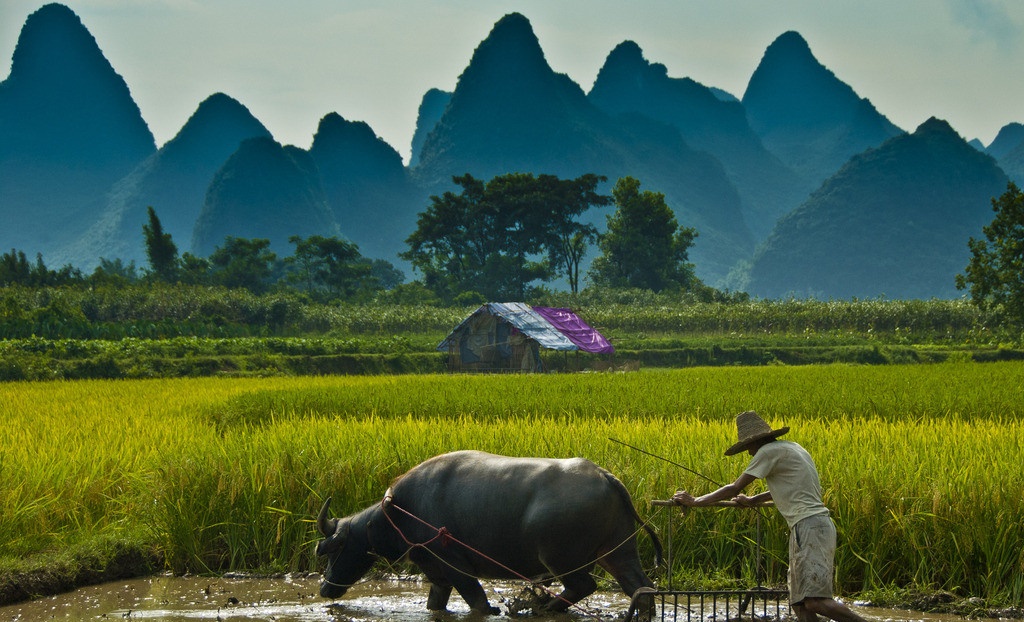 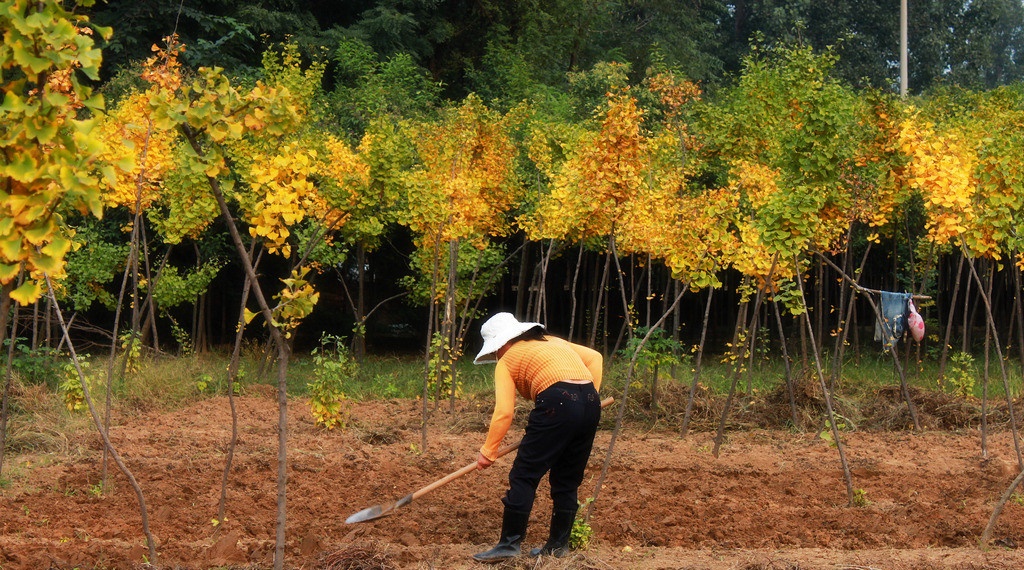 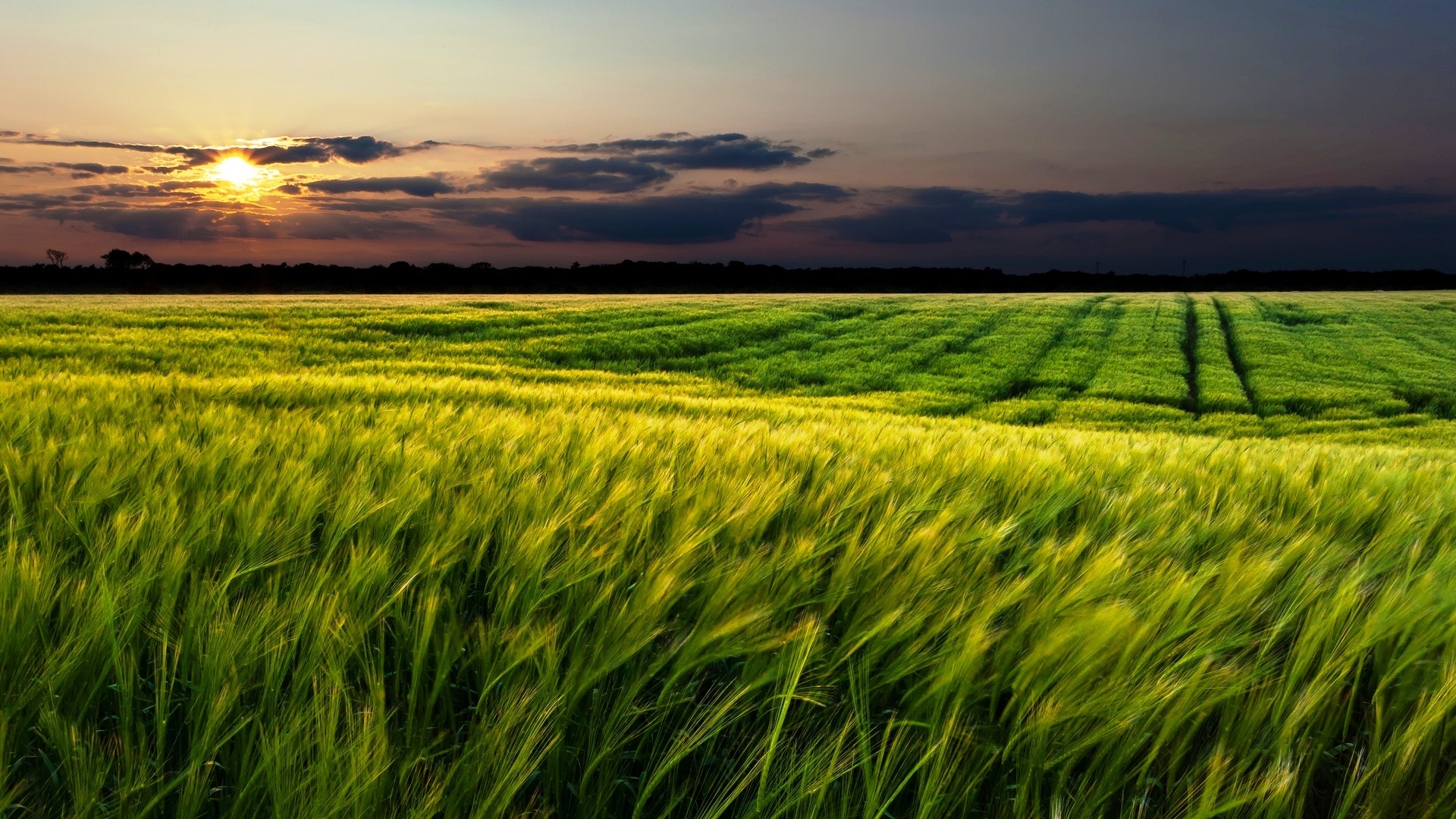 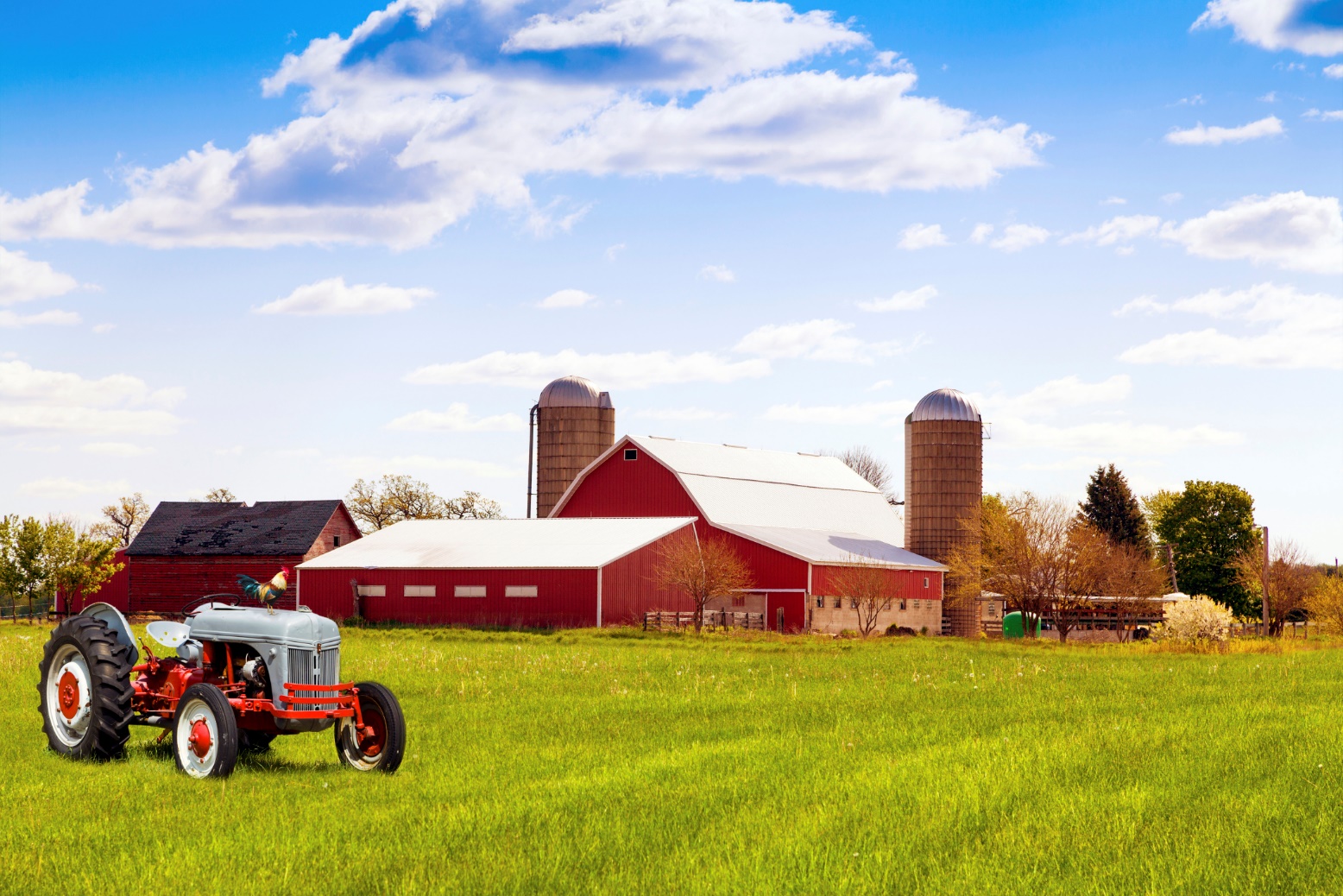 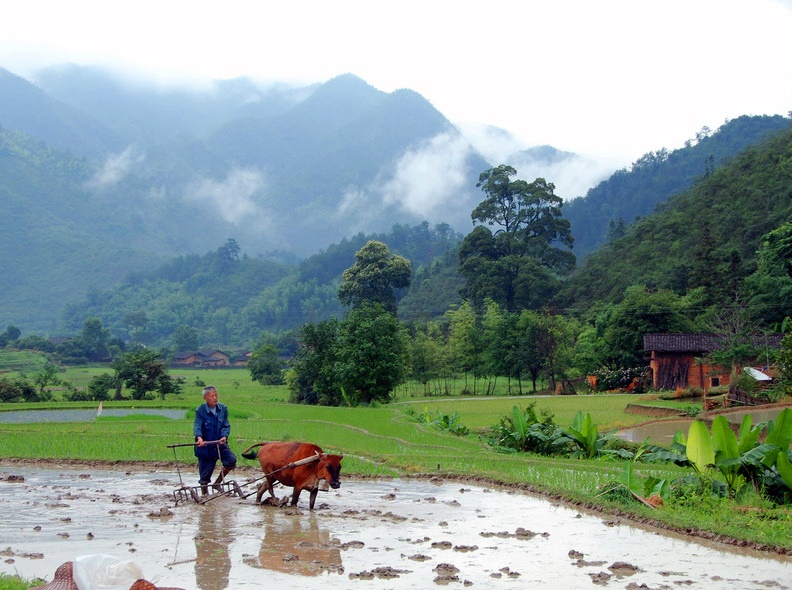 He knows every stone that’s been struck
 by the plow
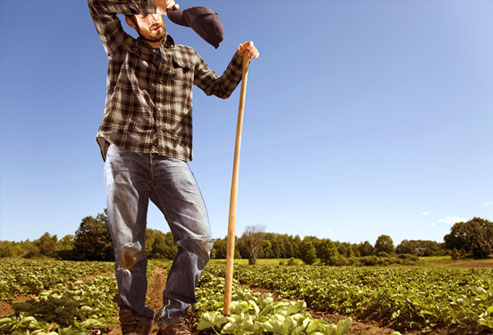 There’s a pile by the barn by the sweat of his brow
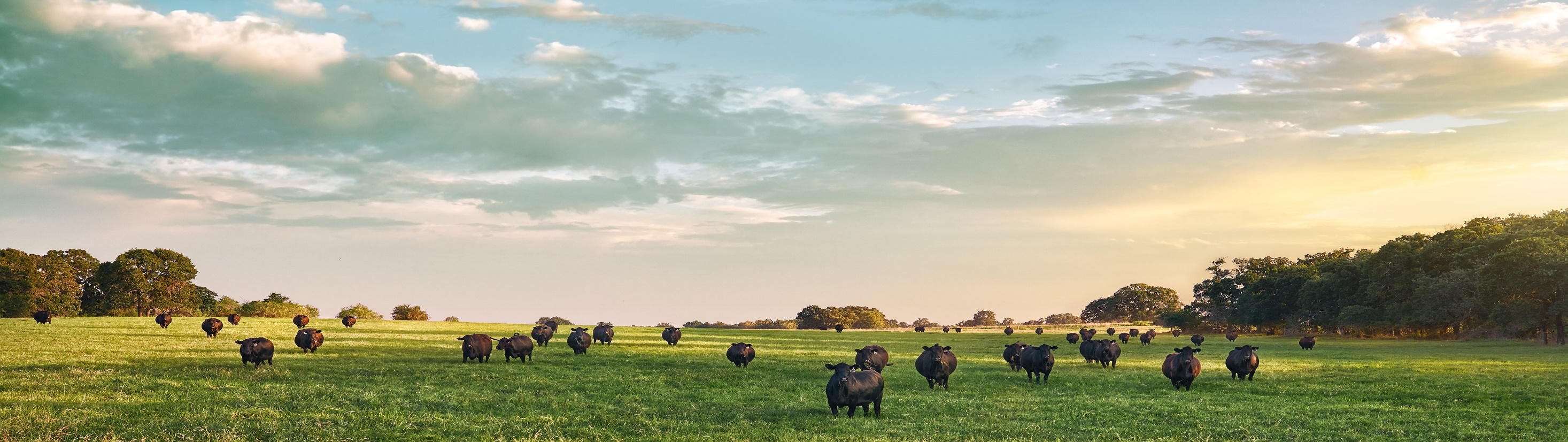 The land has his heart and he rarely complains
And it holds his knees when he prays for rain

。
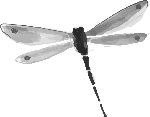 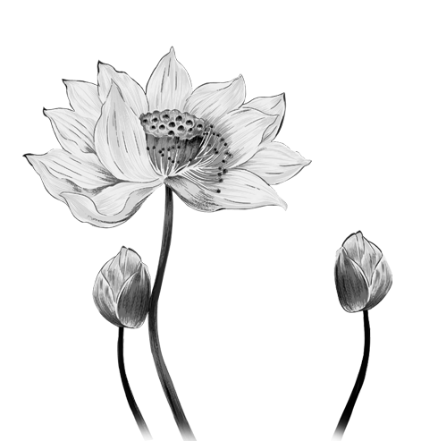 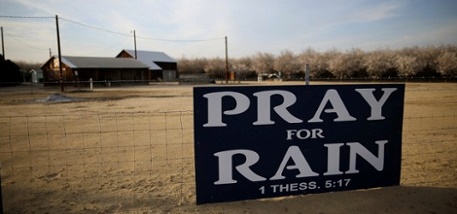 ADD YOUR TITLE.
点击输入您的文字
He’s a dusty old carhartt and the light in the barn
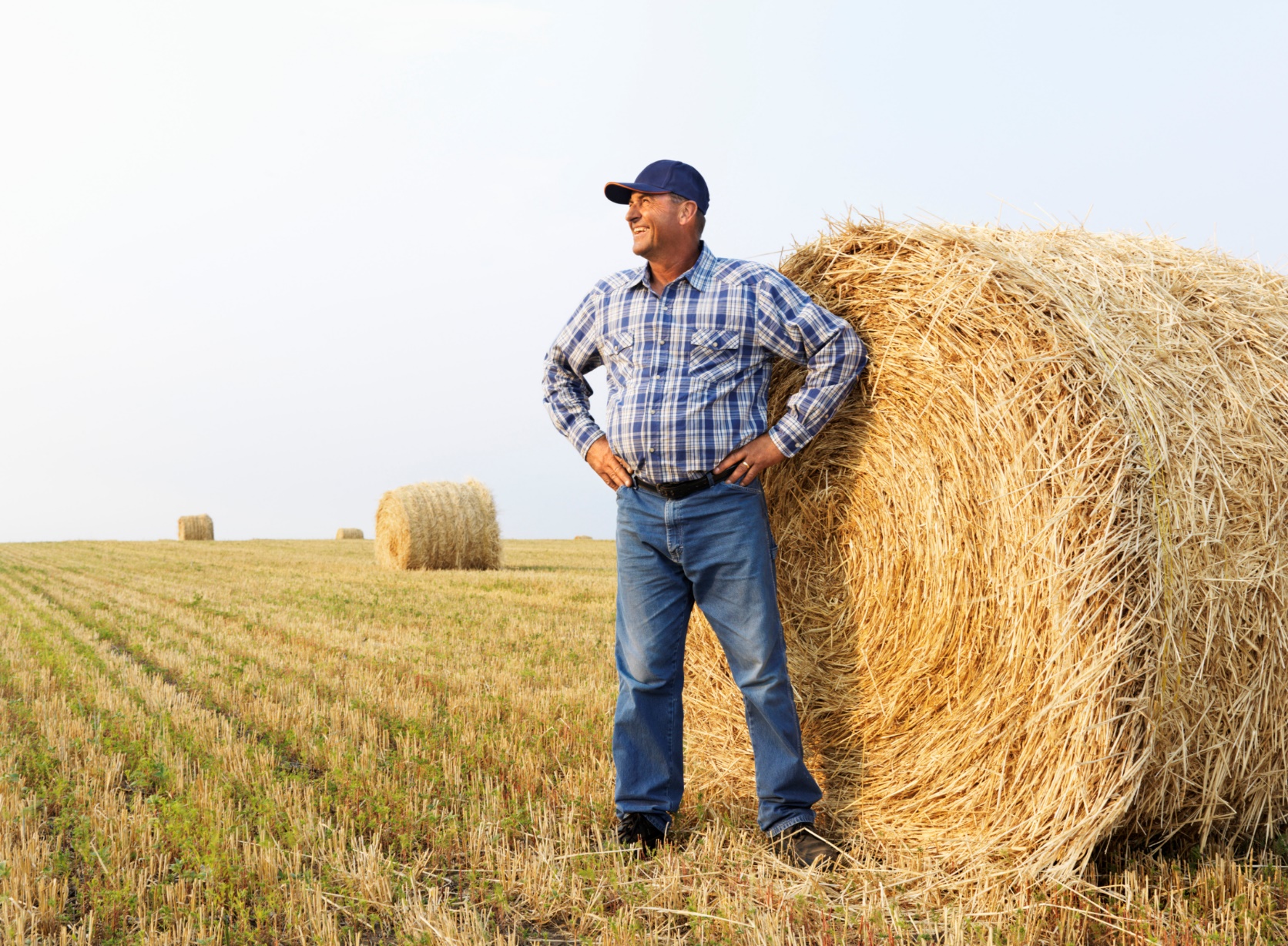 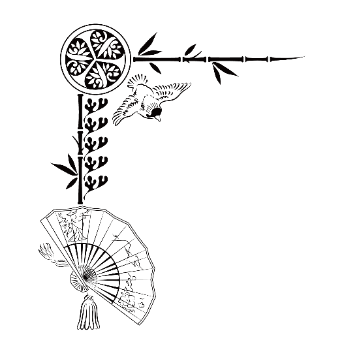 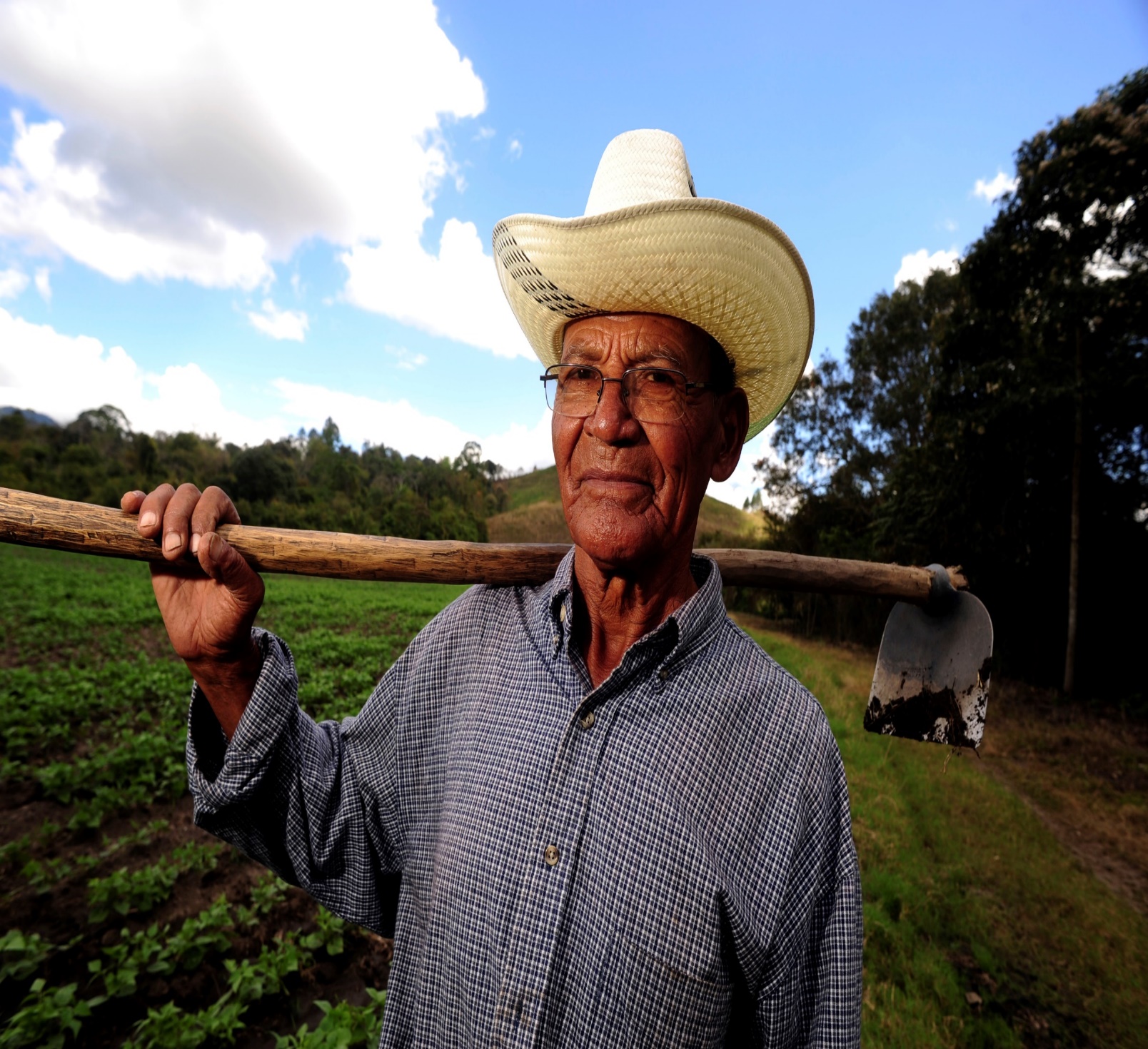 He’ll work the late hours and he’s up before dawn
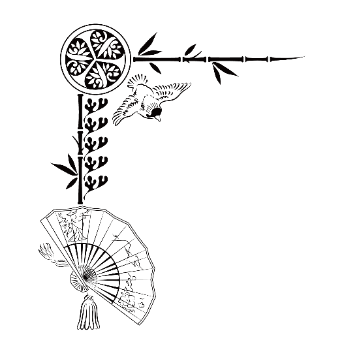 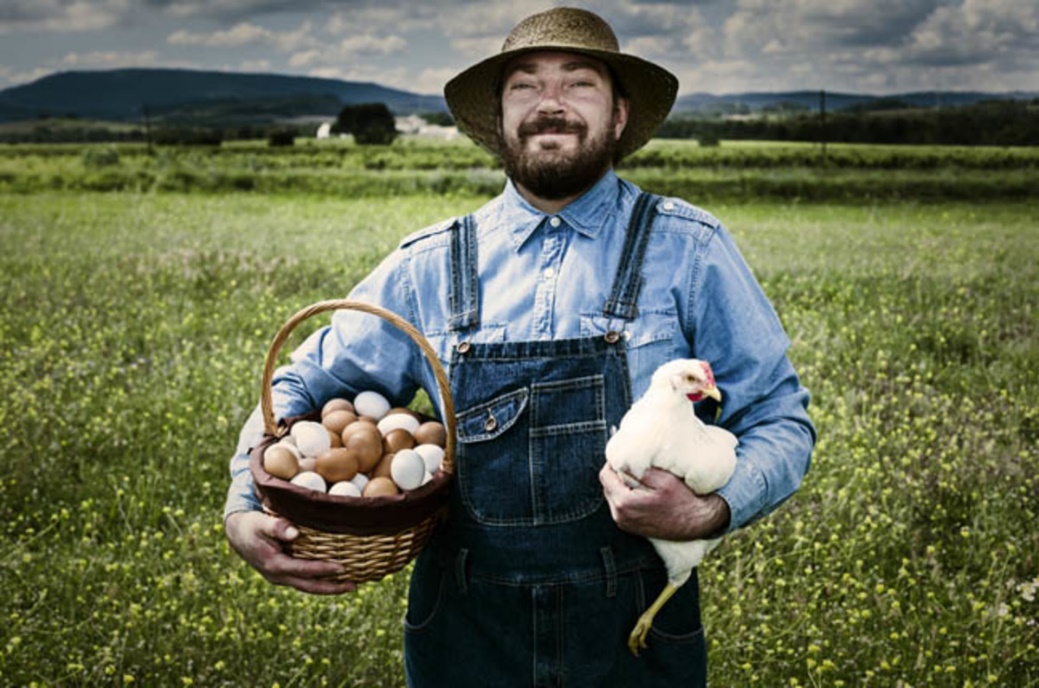 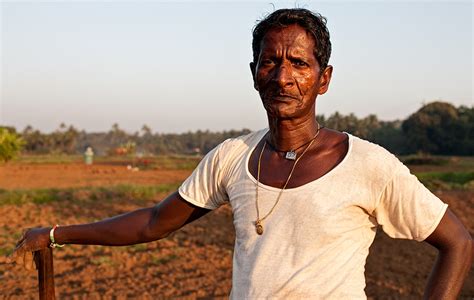 Every man has a story and the story goes on
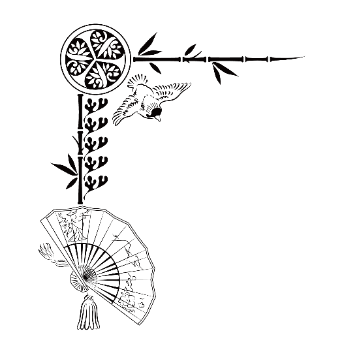 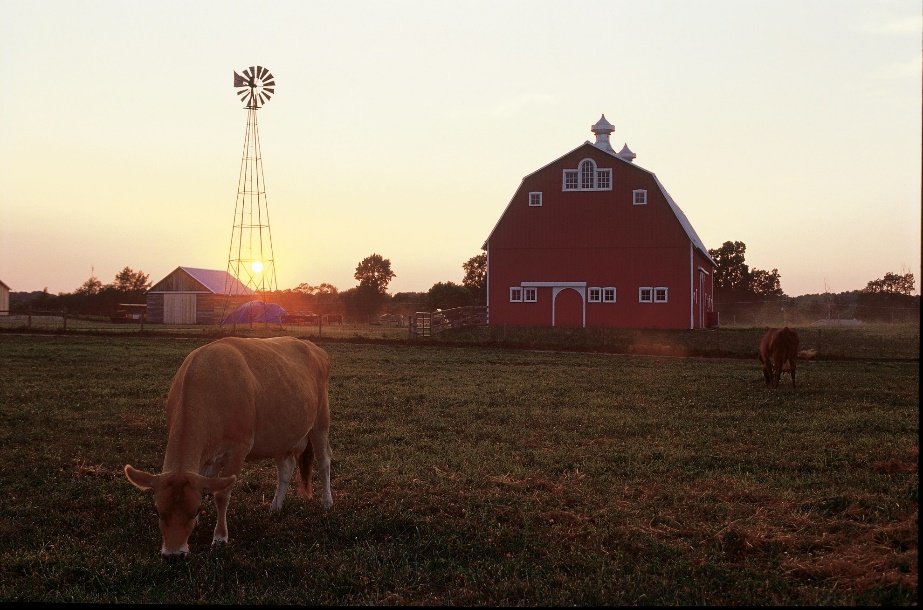 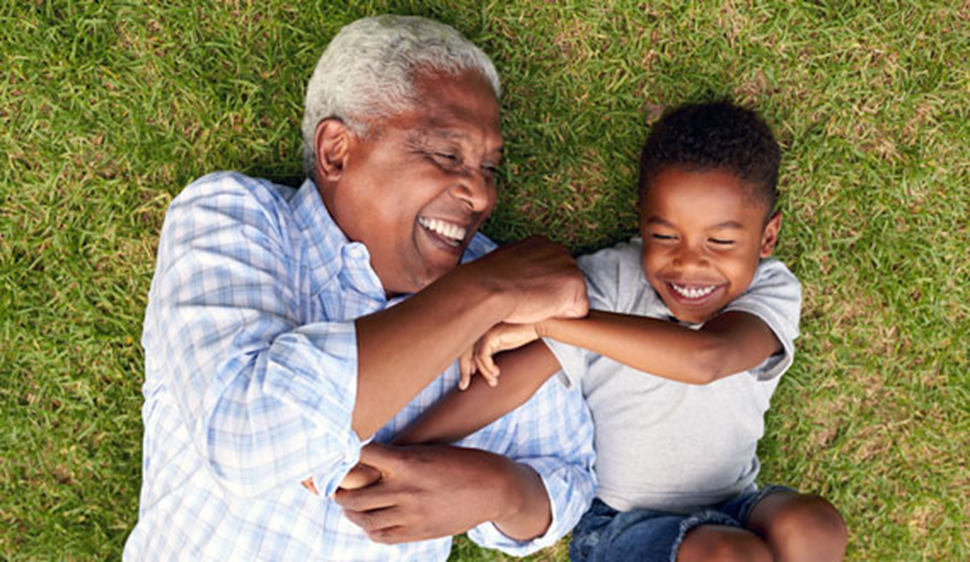 From a grandad’s eyes to a new born son
Why I farm is in my blood, like the sunlight is on my skin
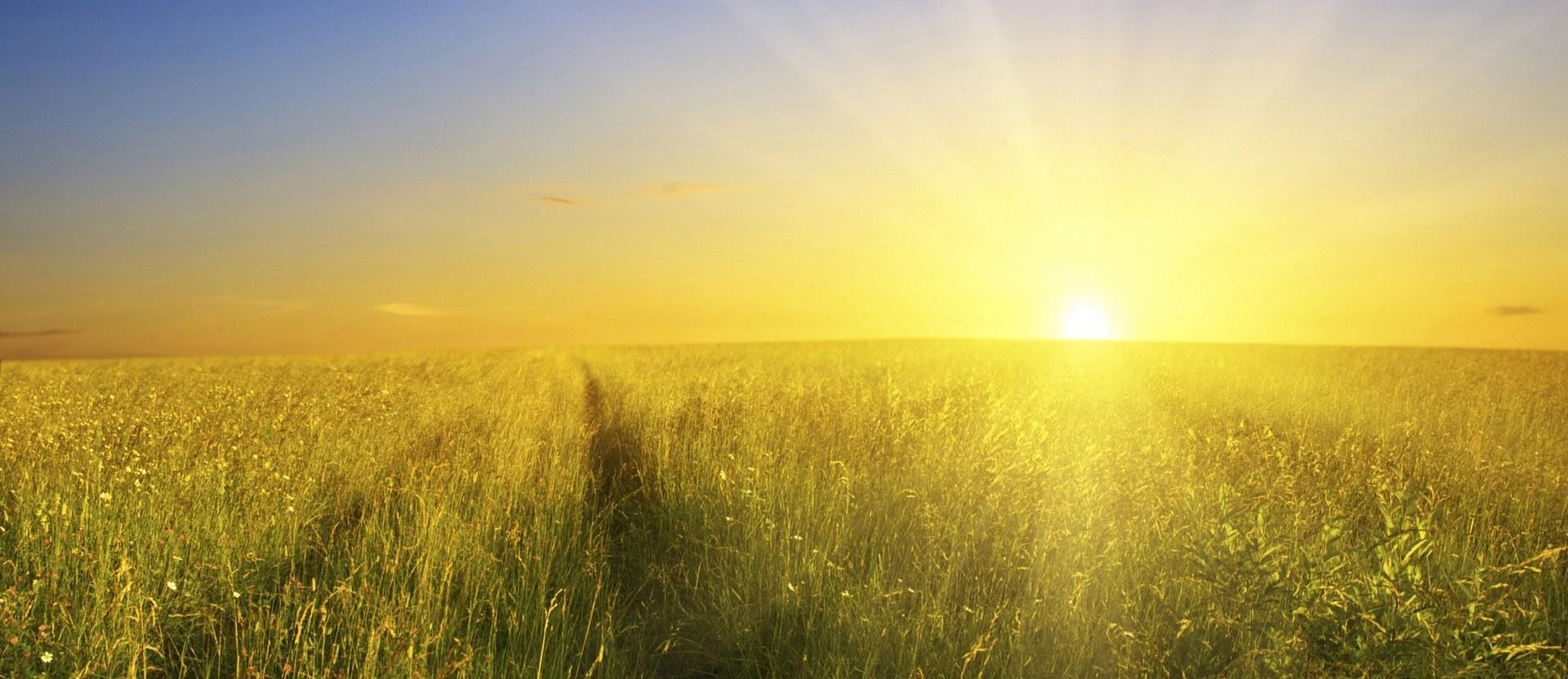 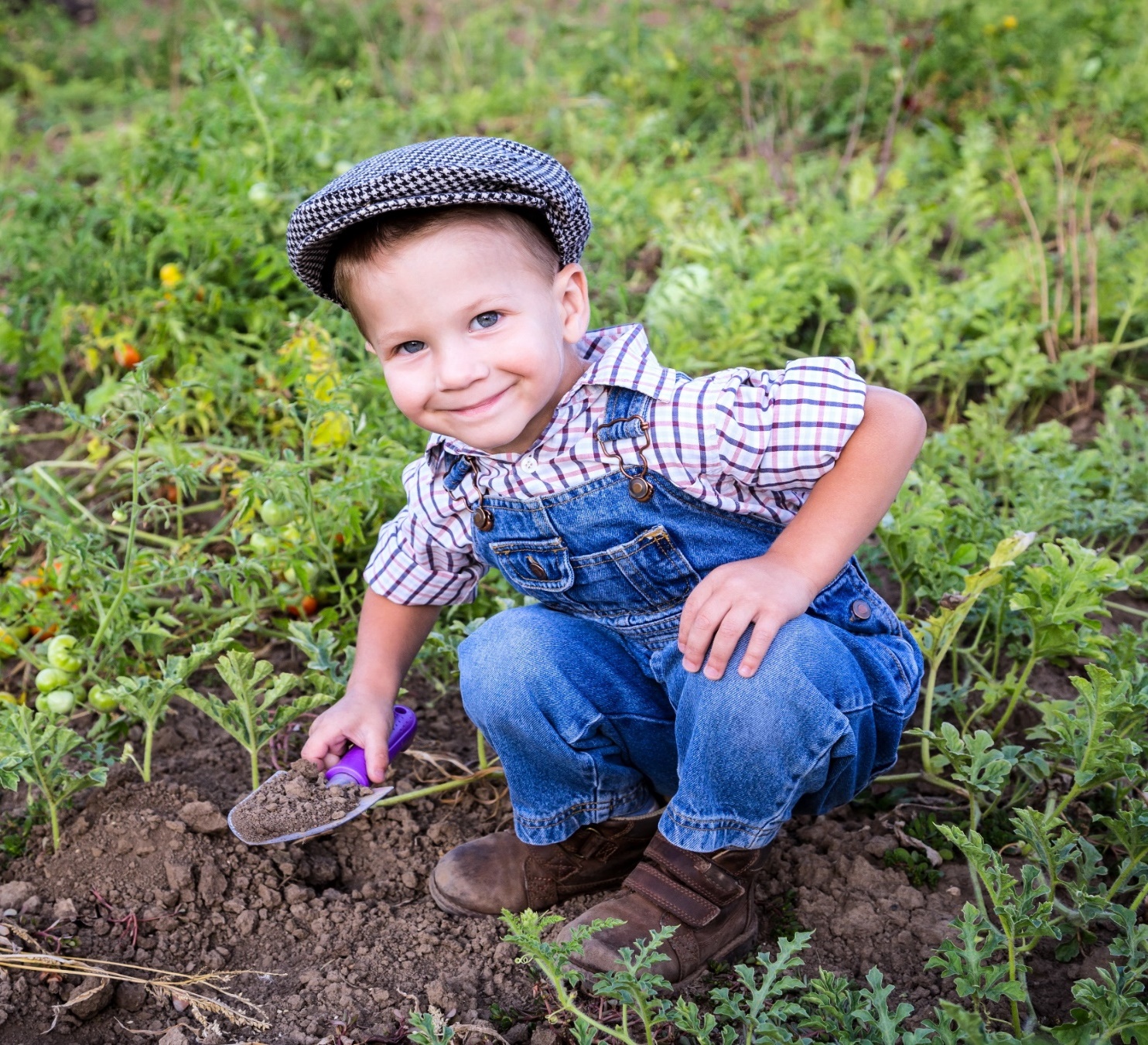 Is who I meant to be, 
is who I’ve always been
Is more than just a living,
it’s my way of life
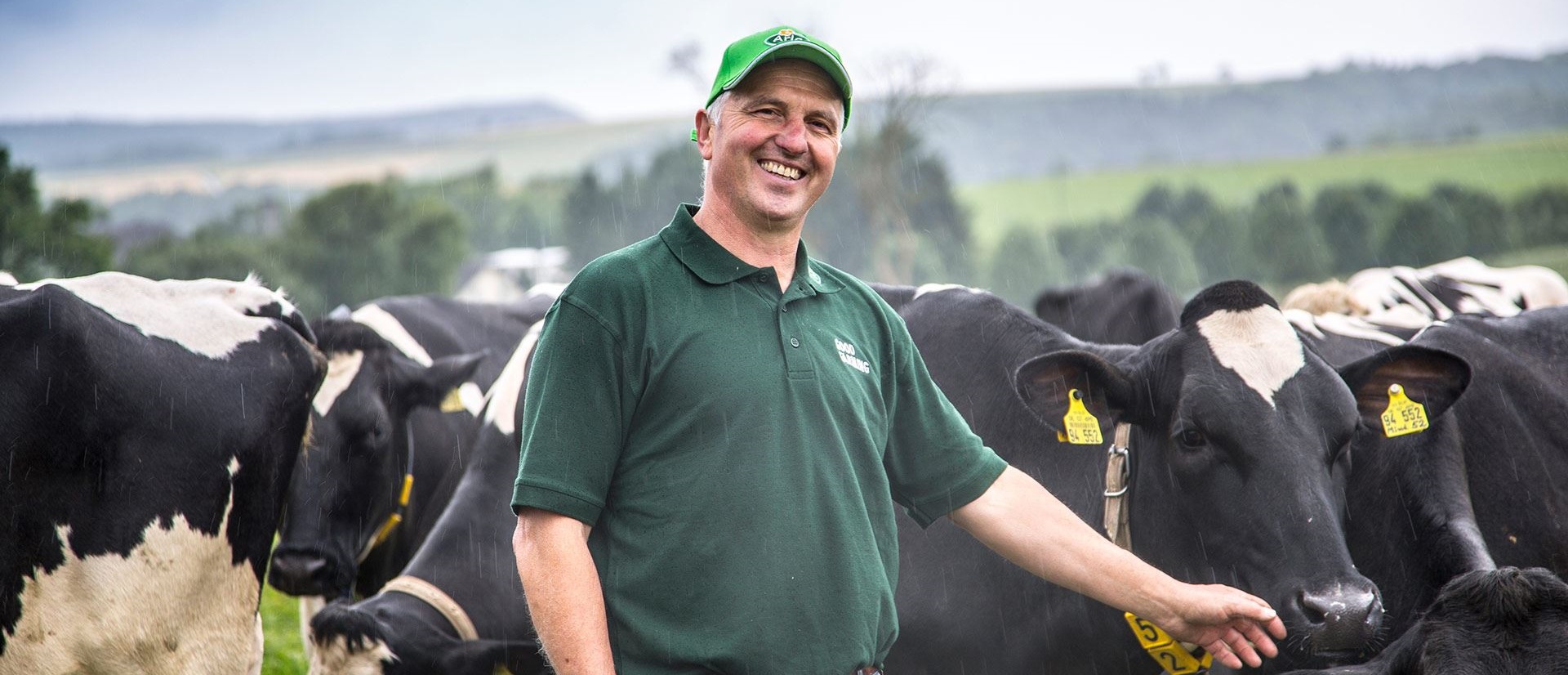 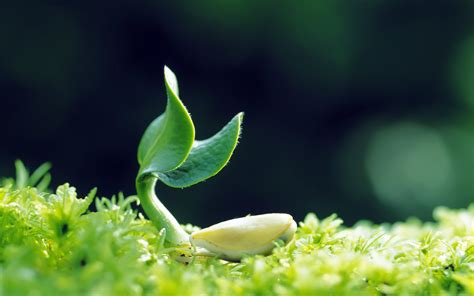 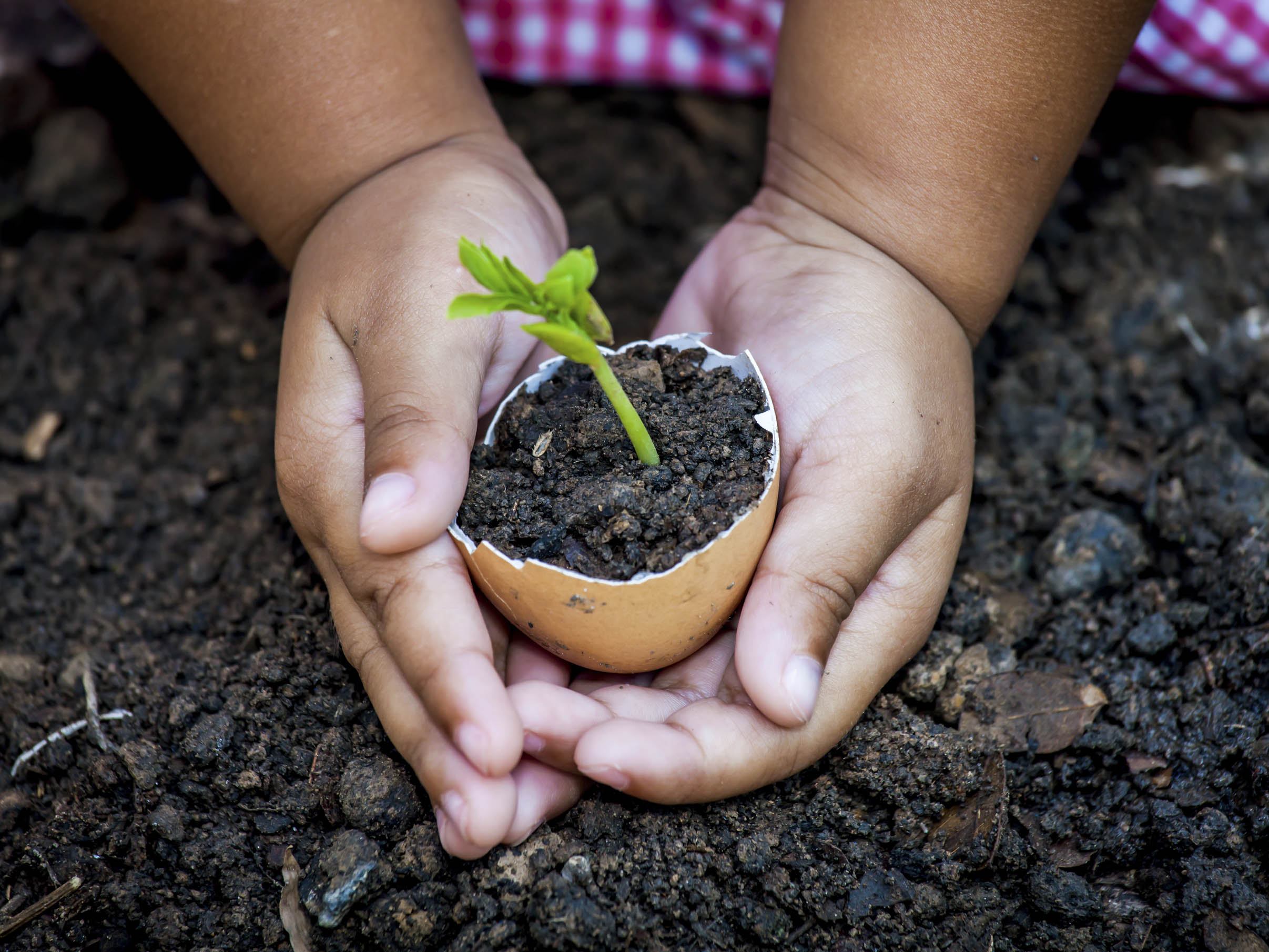 And it grows like 
seed inside my heart
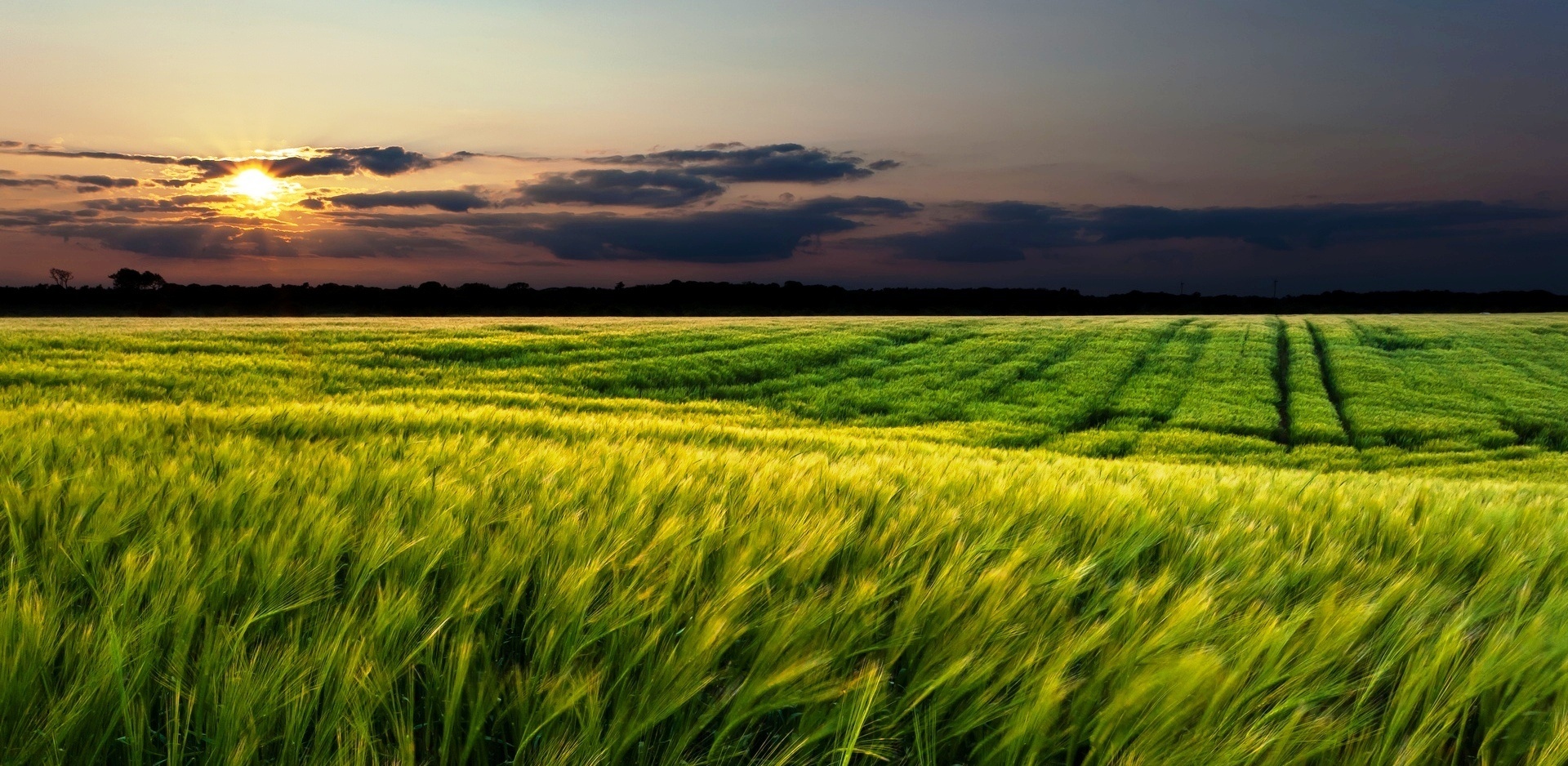 That’s why I farm
In the flood 93’
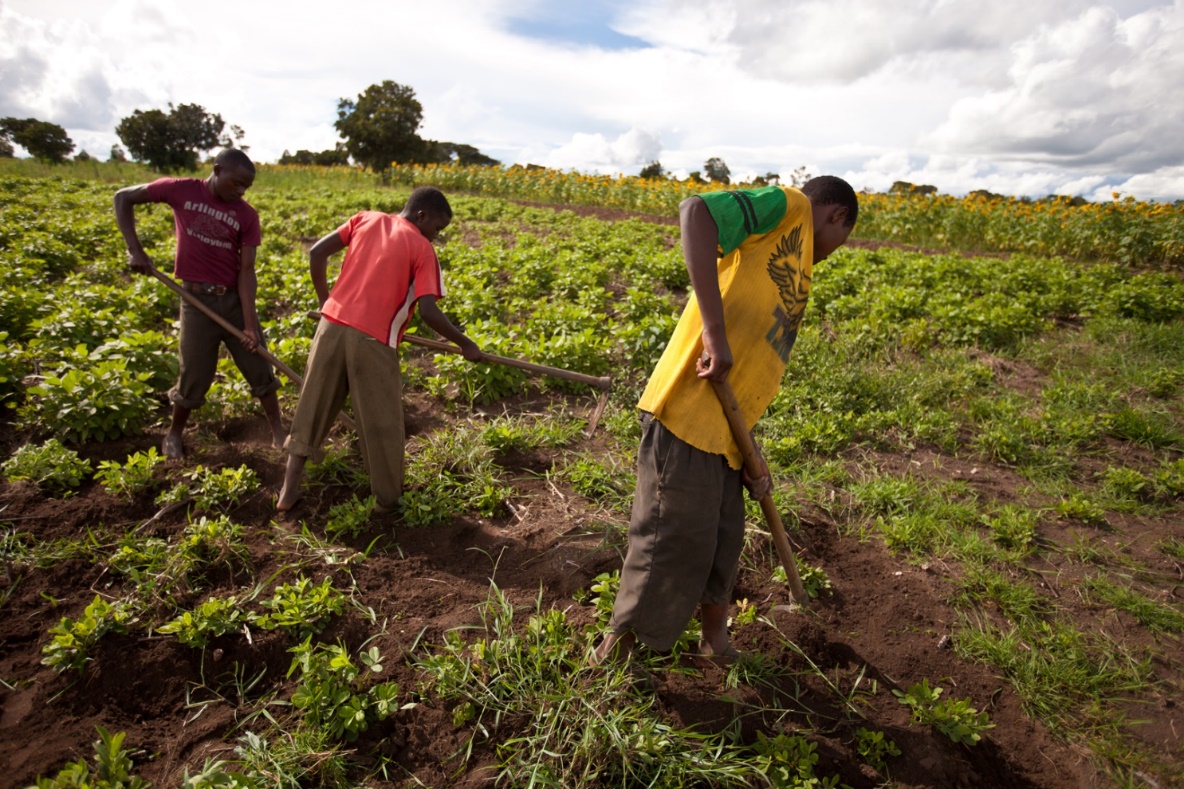 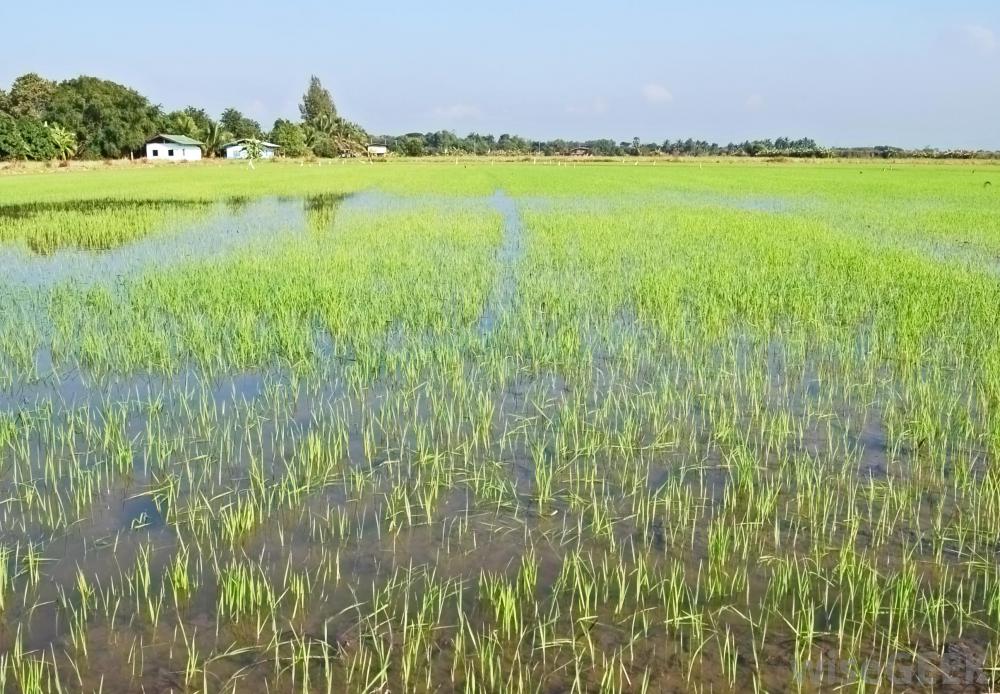 We always pull through 
when we thought 
we would brake
in the draught 88’
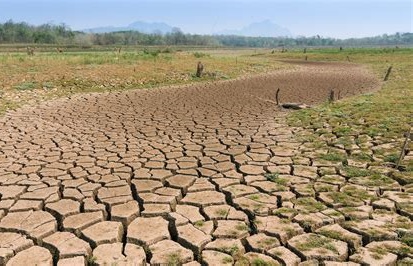 The Lord has his timing ‘cause only he knows
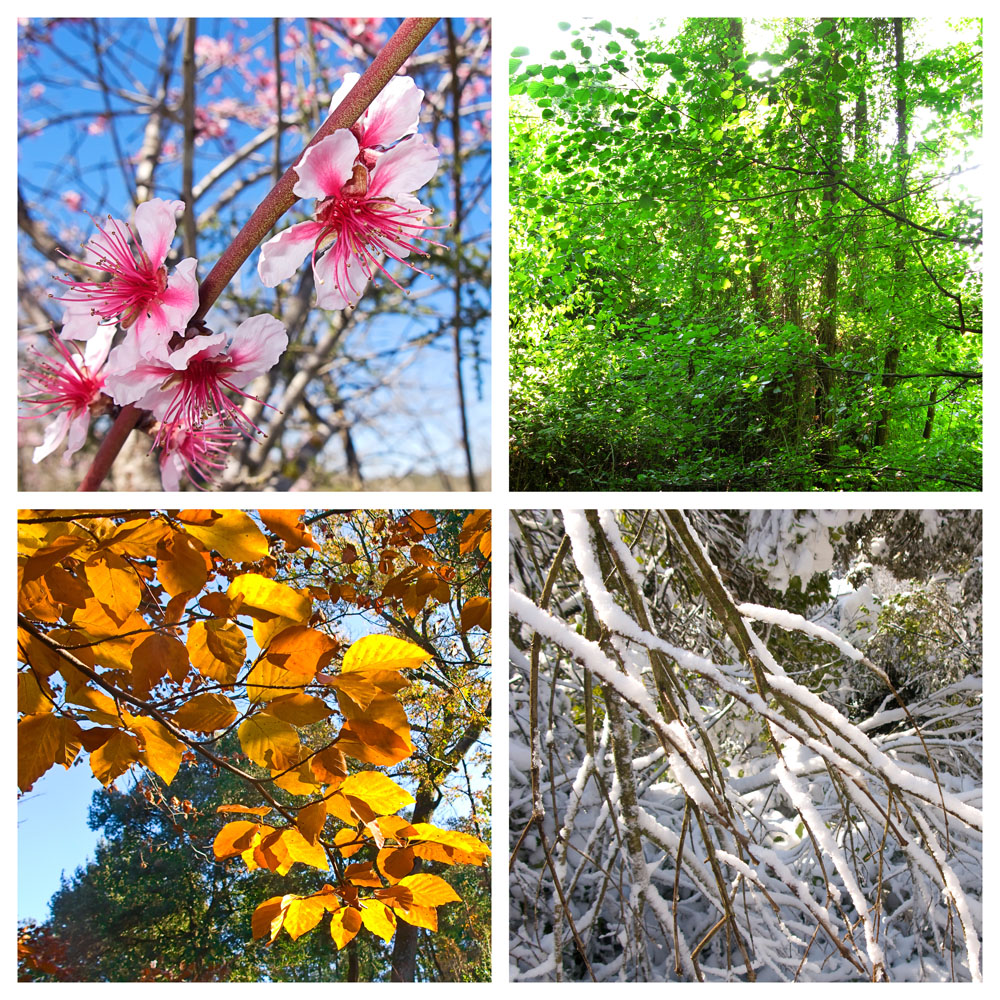 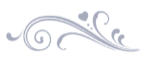 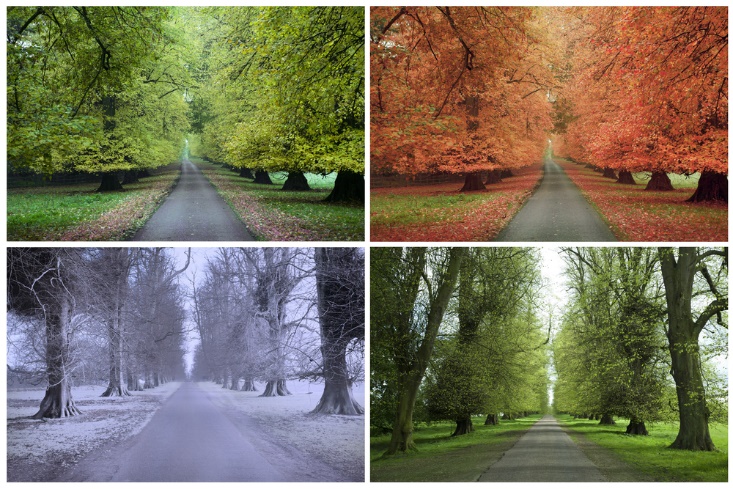 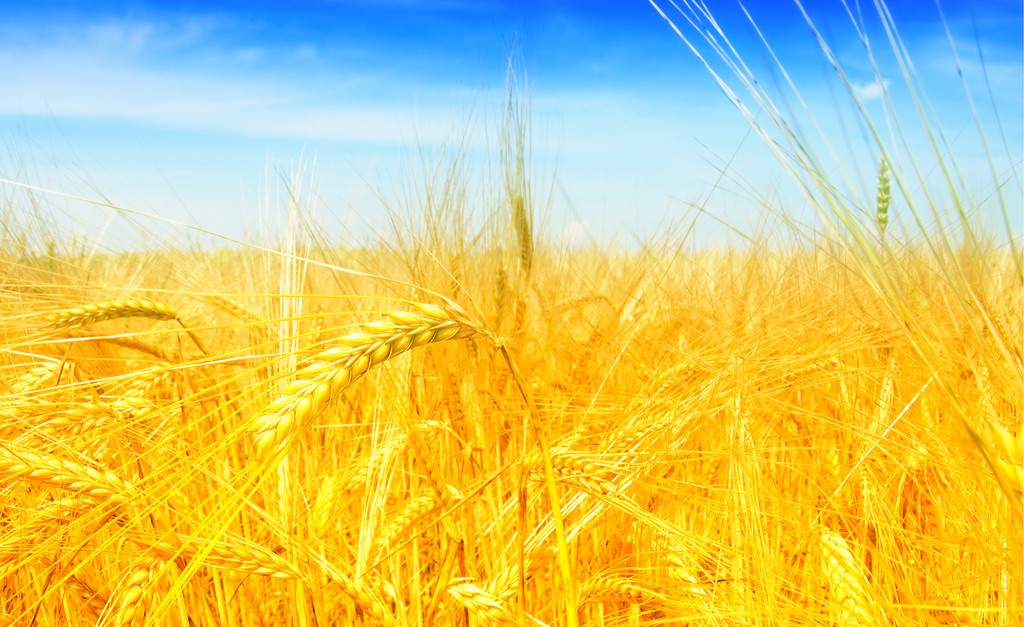 That when next year comes
 the crops will grow
Why I farm is 
in my blood, 
like the sunlight 
is on my skin
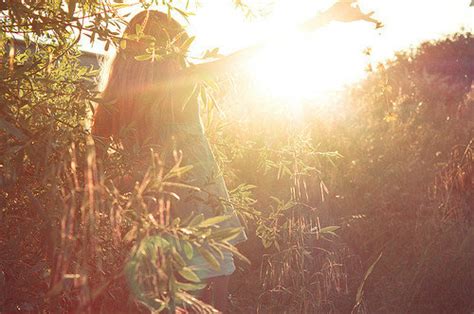 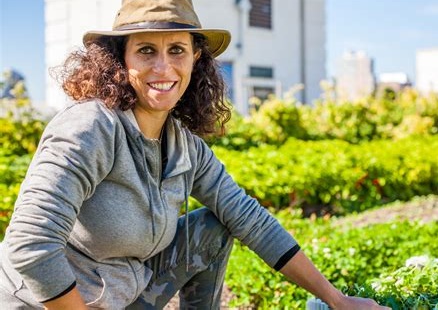 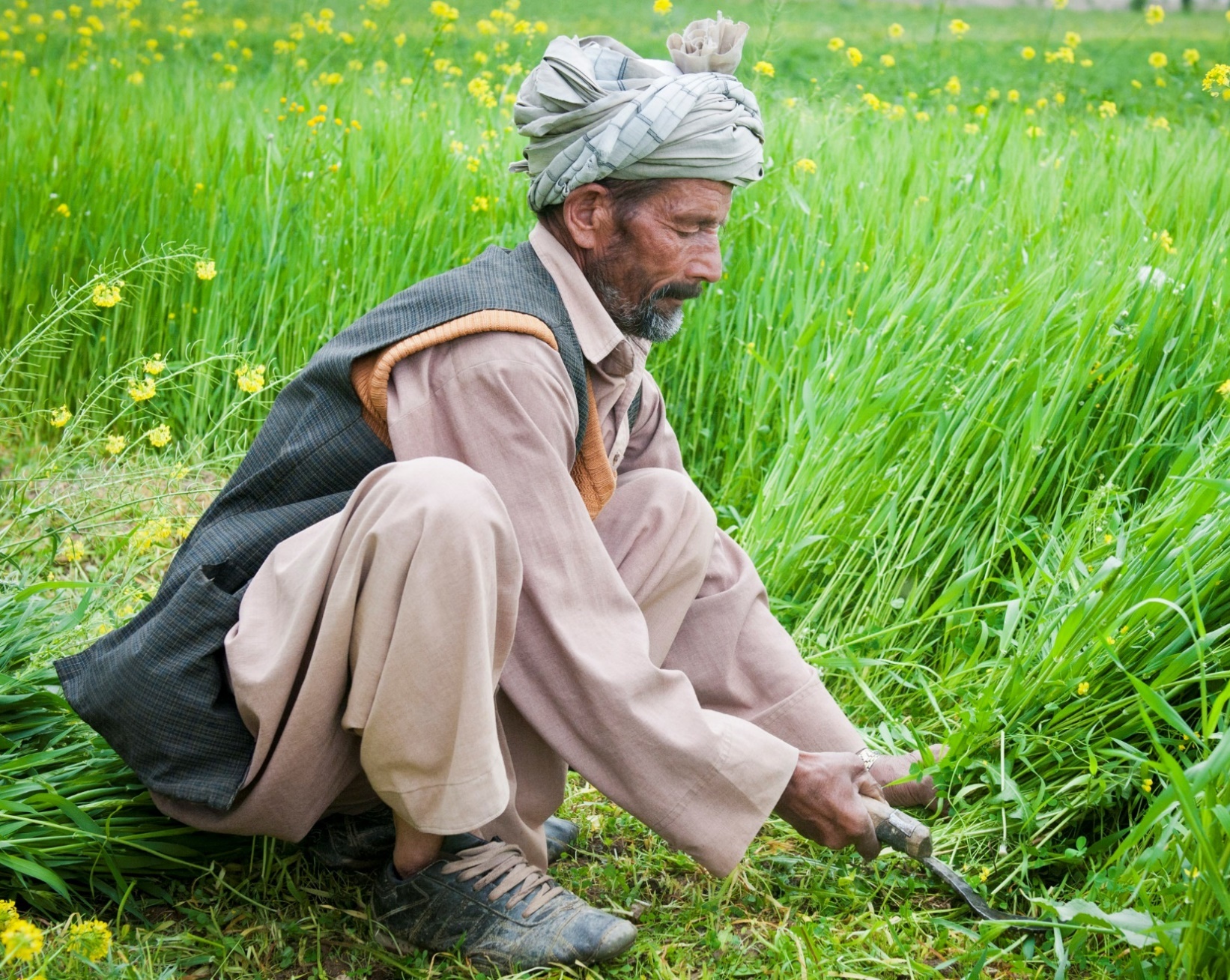 Is who I meant to be,
is who I’ve always been
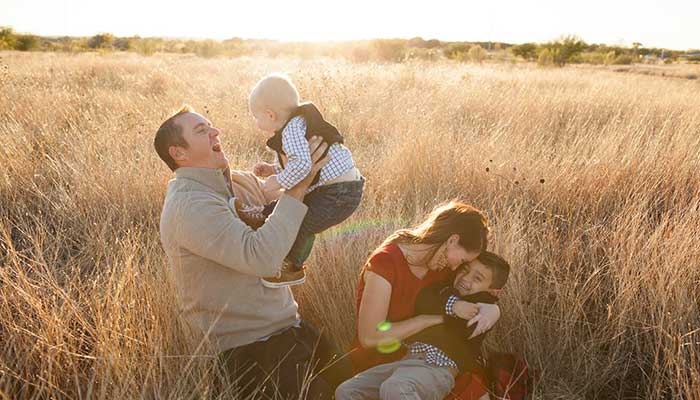 Is more than just a living, 
it’s my way of life
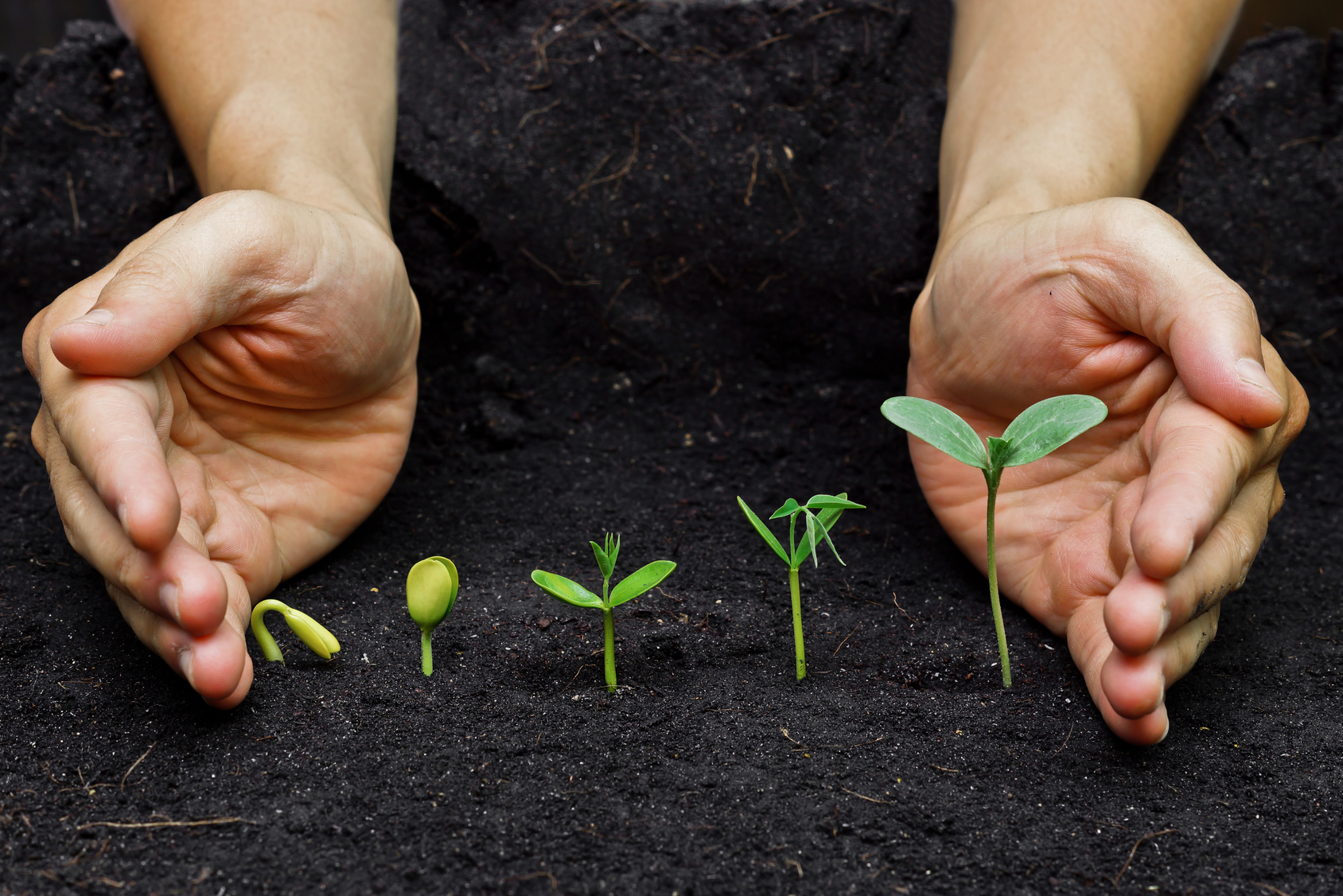 And it grows like seed inside my heart
That’s why I farm
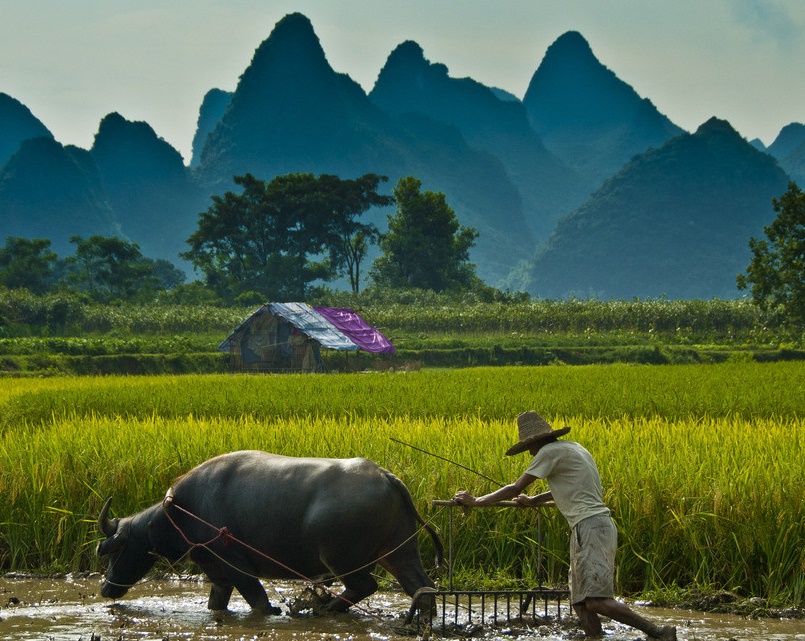 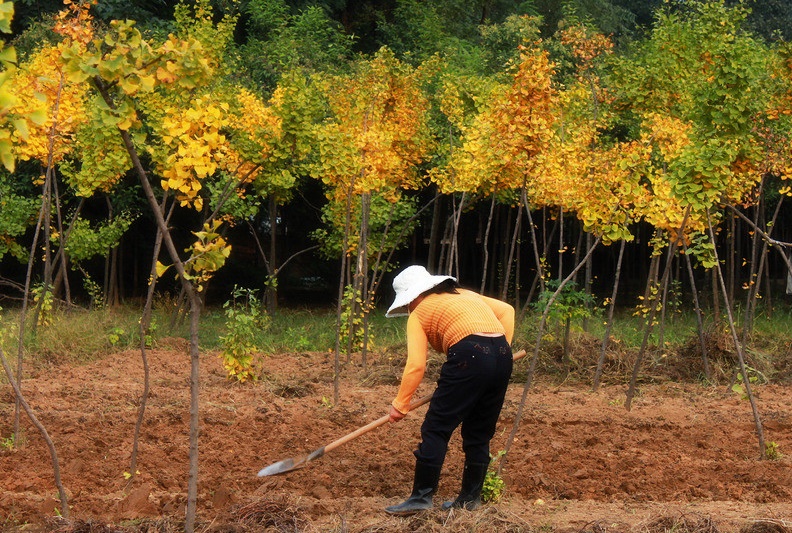 That’s why I farm
Though the world 
may shake
around me
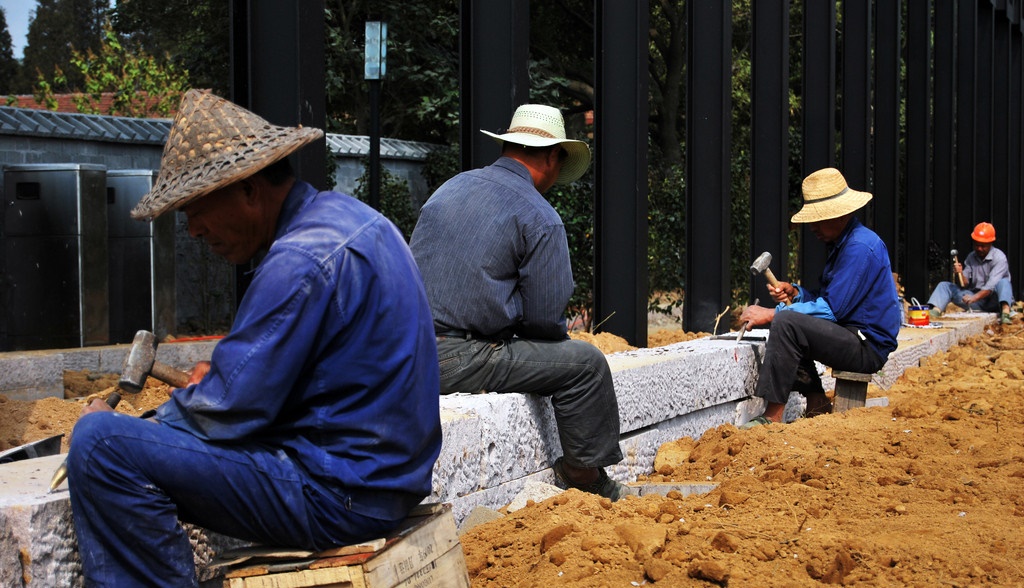 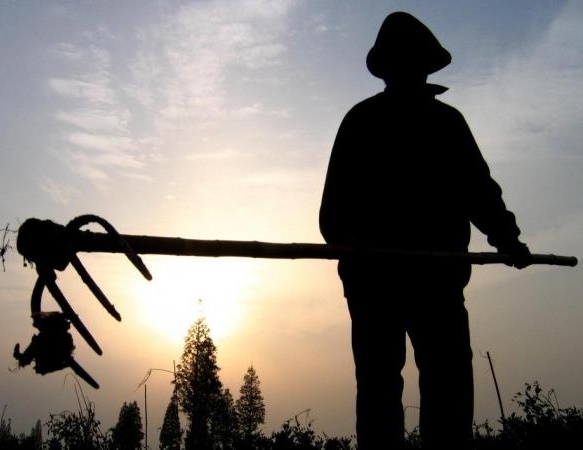 still I am stable 
[Still I am stable]
I’ll work this way 
[It’s who I am]
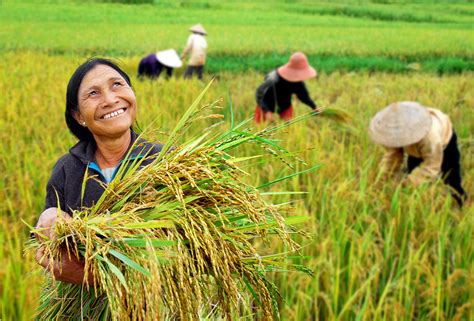 For as long as I am able 
[I am able],
标题文本预设
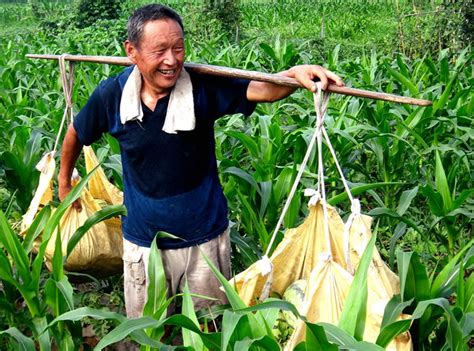 此部分内容作为文字排版占位显示
标题文本预设
此部分内容作为文字排版占位显示
标题文本预设
此部分内容作为文字排版占位显示
ADD YOUR TITLE.
‘Cause when heaven comes 
this close to what you’re holding [Holding]
点击输入您的文字
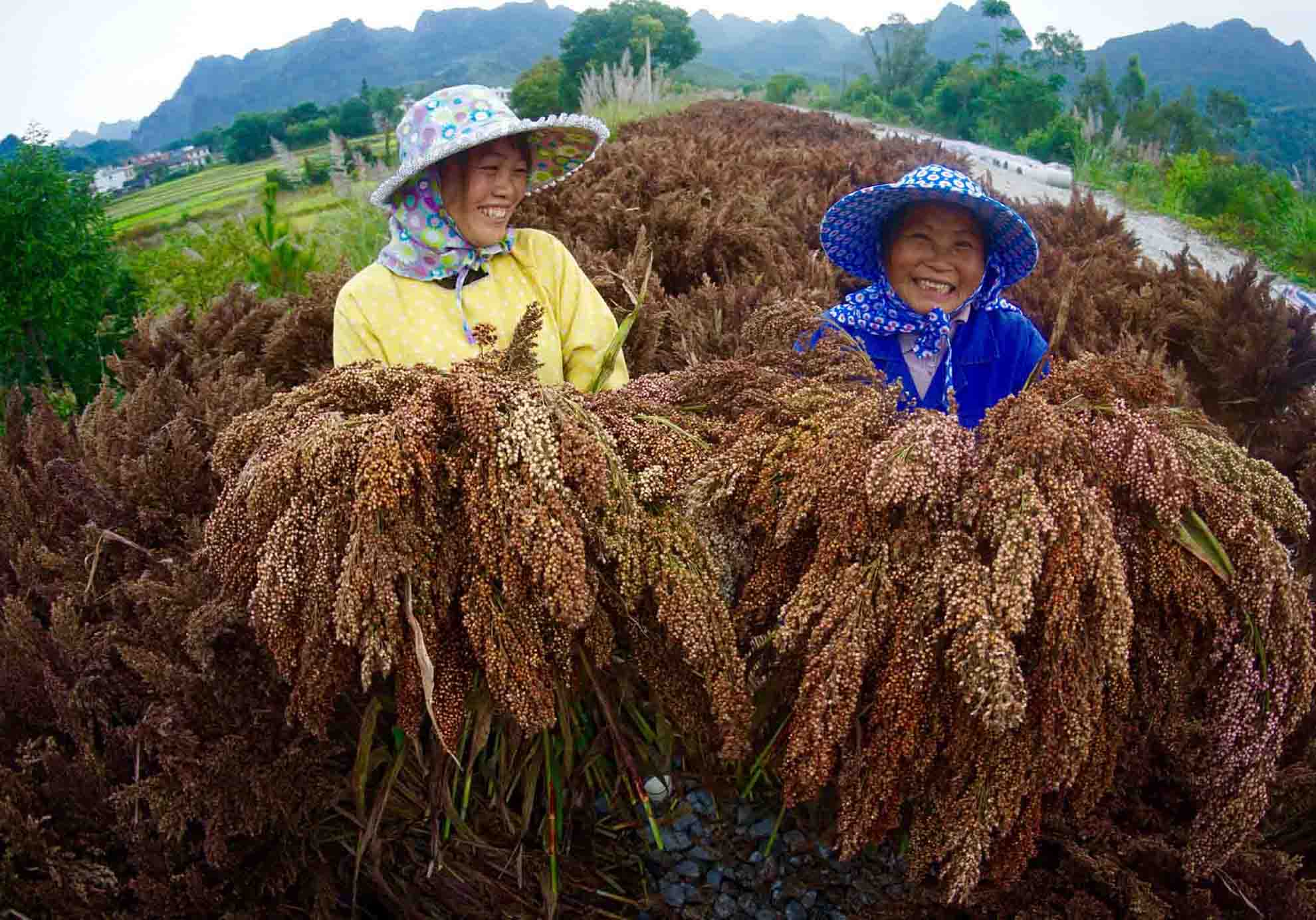 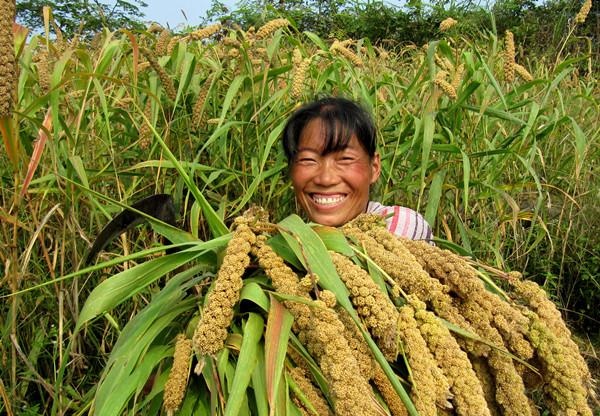 ‘‘This life is but a 
moment in a bigger plan
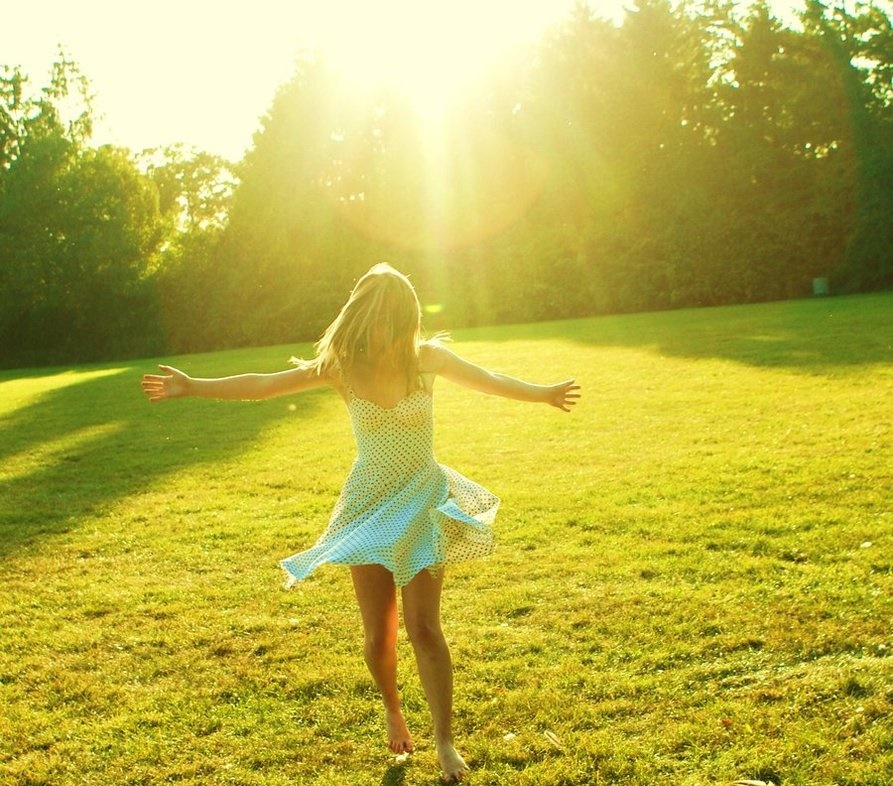 Why I farm is in my blood,
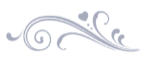 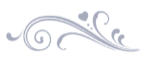 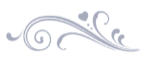 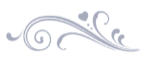 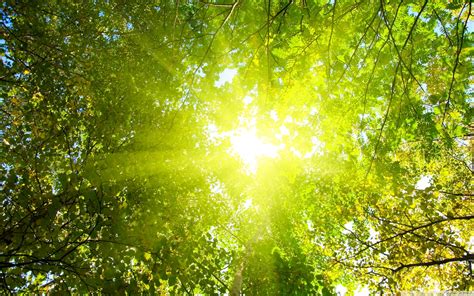 like the sunlight is on my skin [That’s why I farm]
Is who I meant to be, 
is who I’ve always been
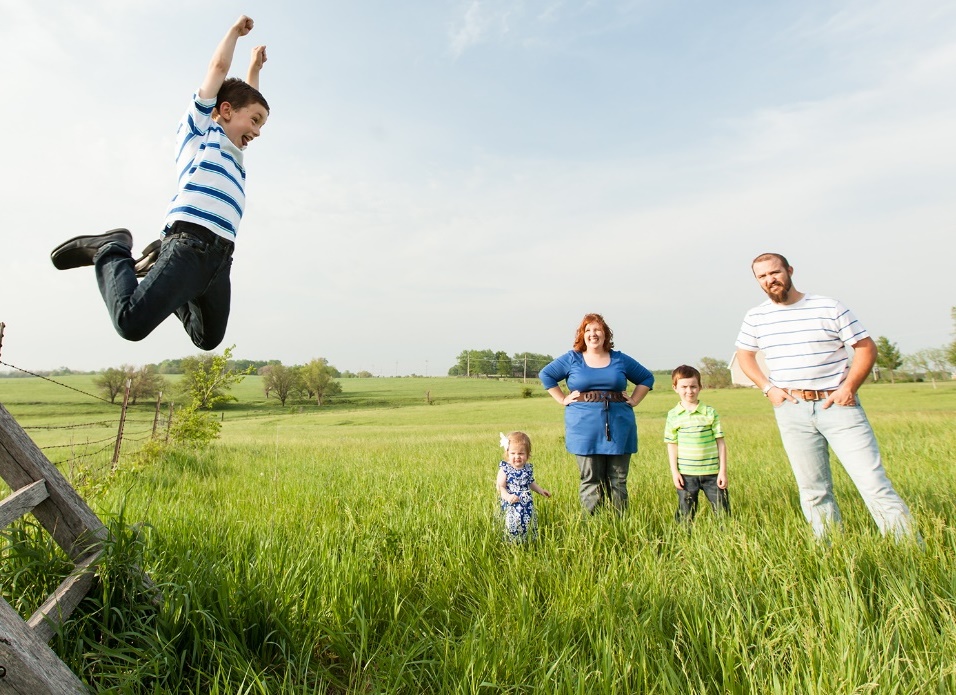 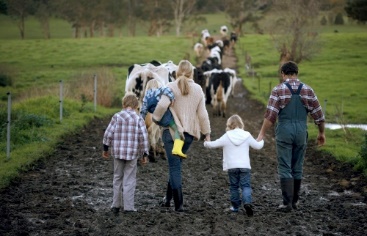 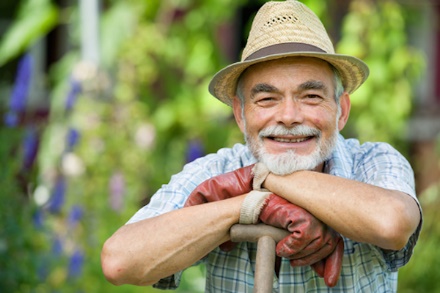 Is more than just a living, 
is my way of life
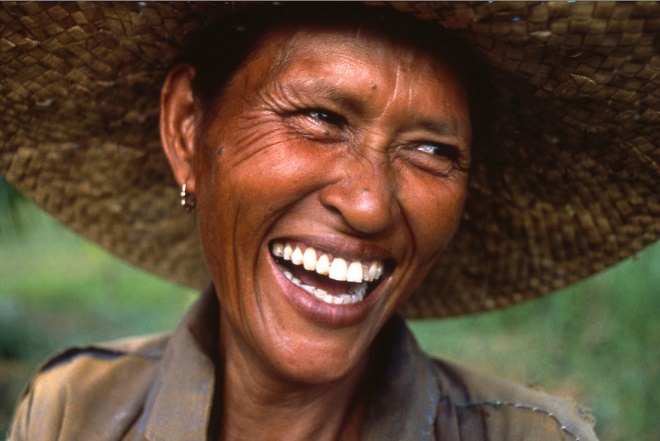 And it grows like seed inside my heart
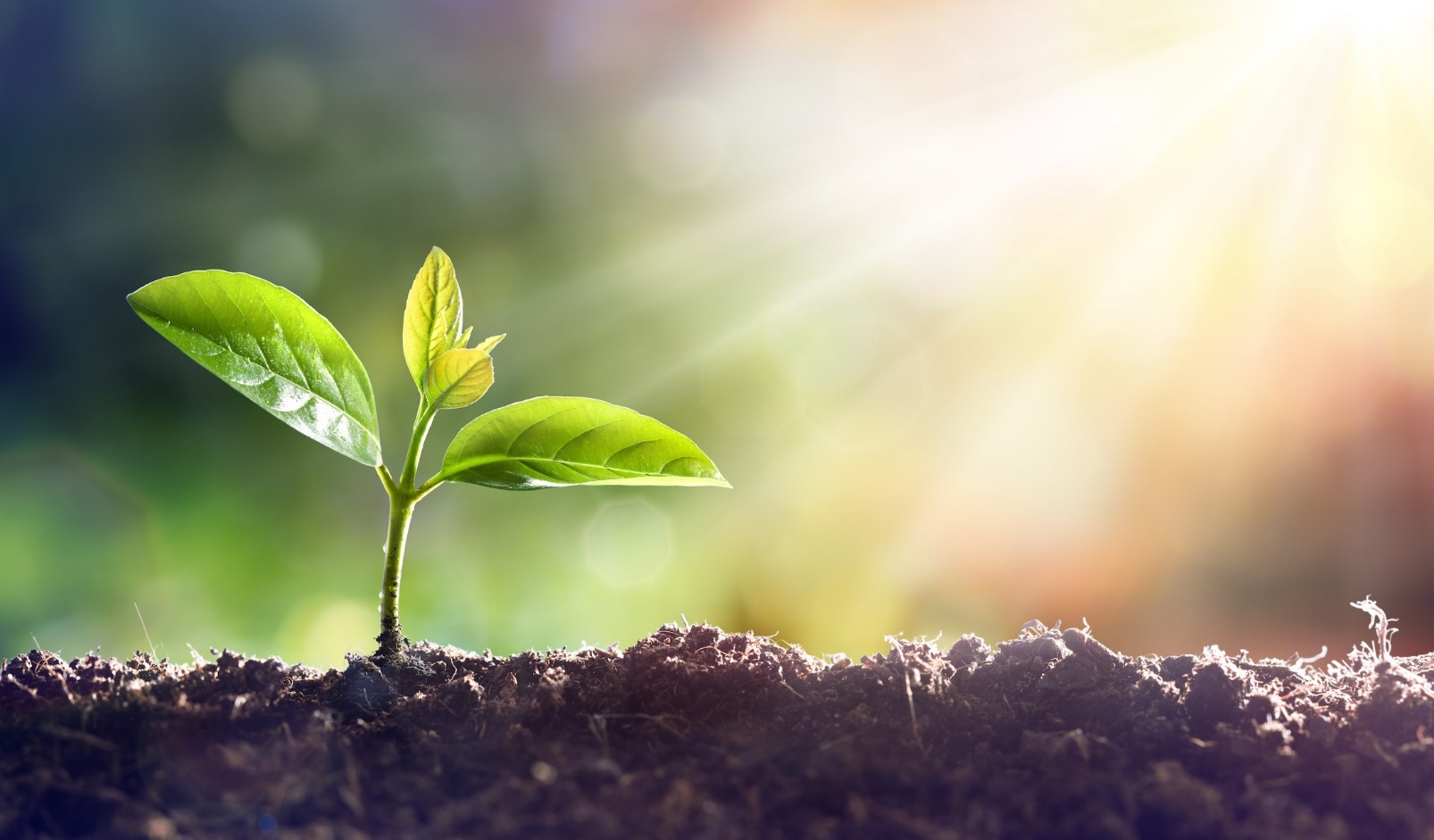 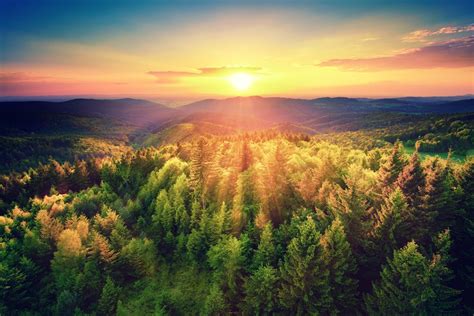 Living on long after I depart
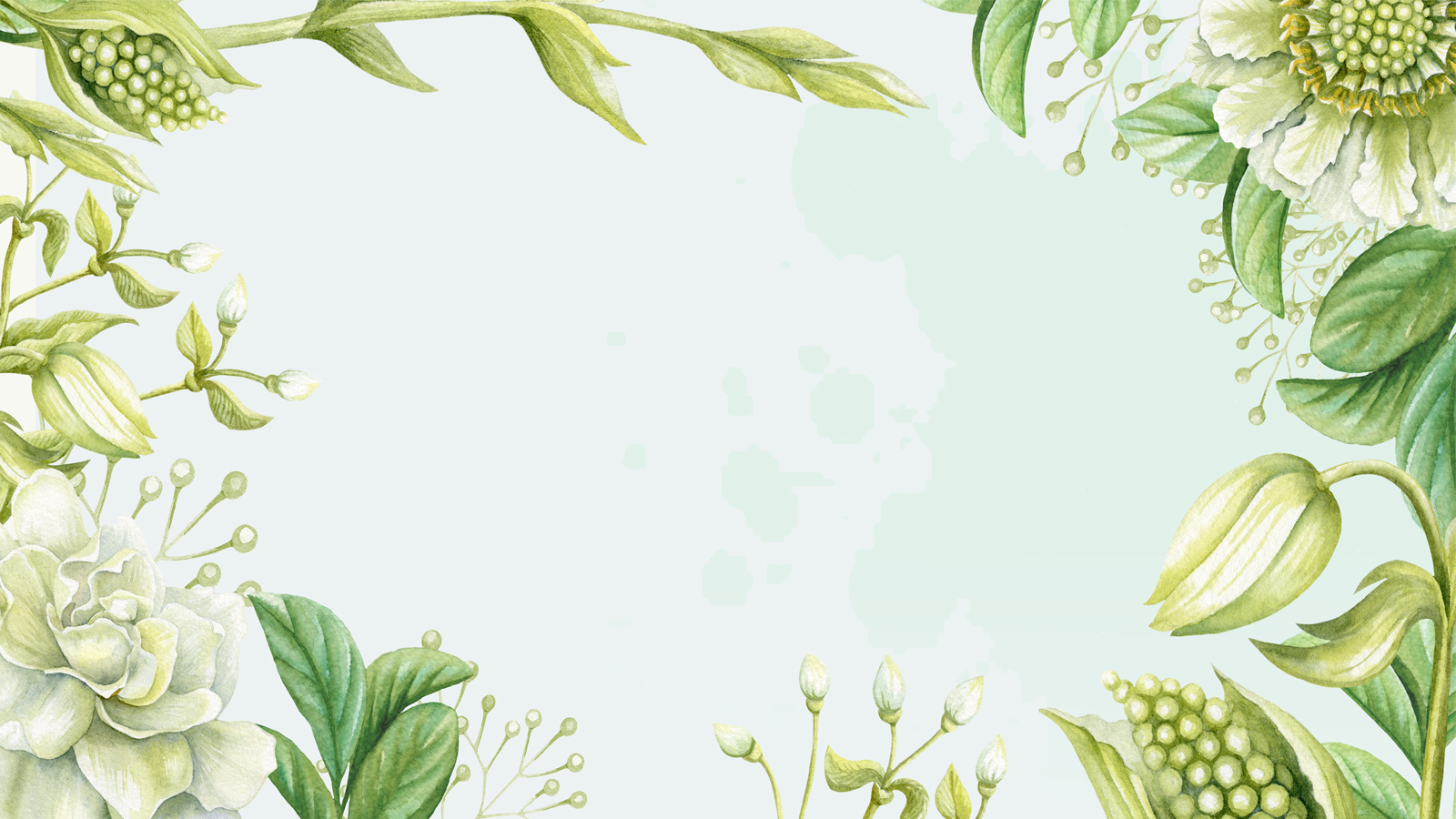 That’s why I farm
That’s why I farm